Круглый стол «Девиз по жизни – здоровый образ жизни»
(профилактика здоровья)
Правильное питание – 
основа здорового образа жизни
«Мы есть то, что мы едим!»Гиппократ
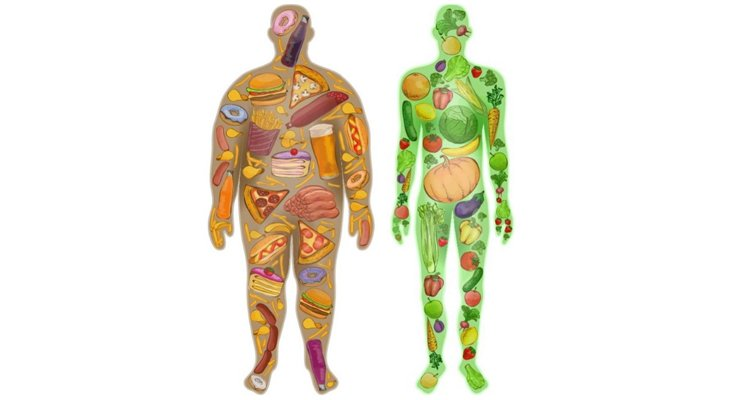 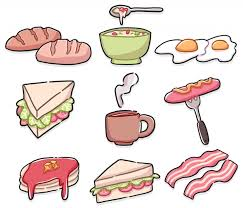 Что вы сегодня ели?
Что сегодня пили???
Представь, что твое тело – это Ferrari
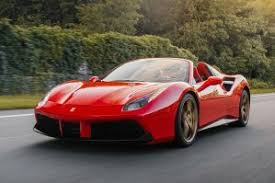 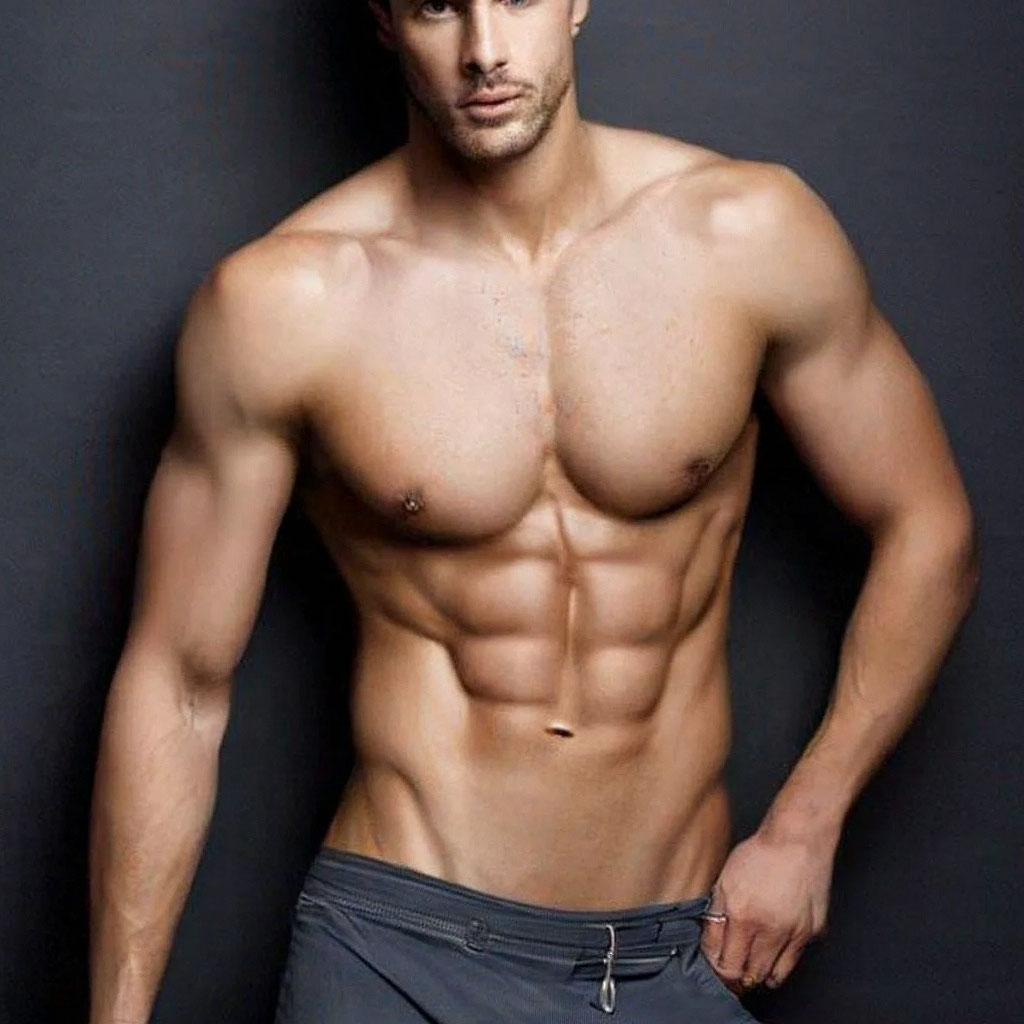 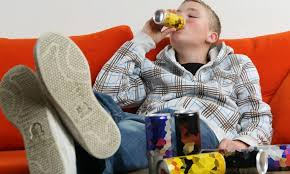 Ты выбираешь как поедет  твой Ferarri
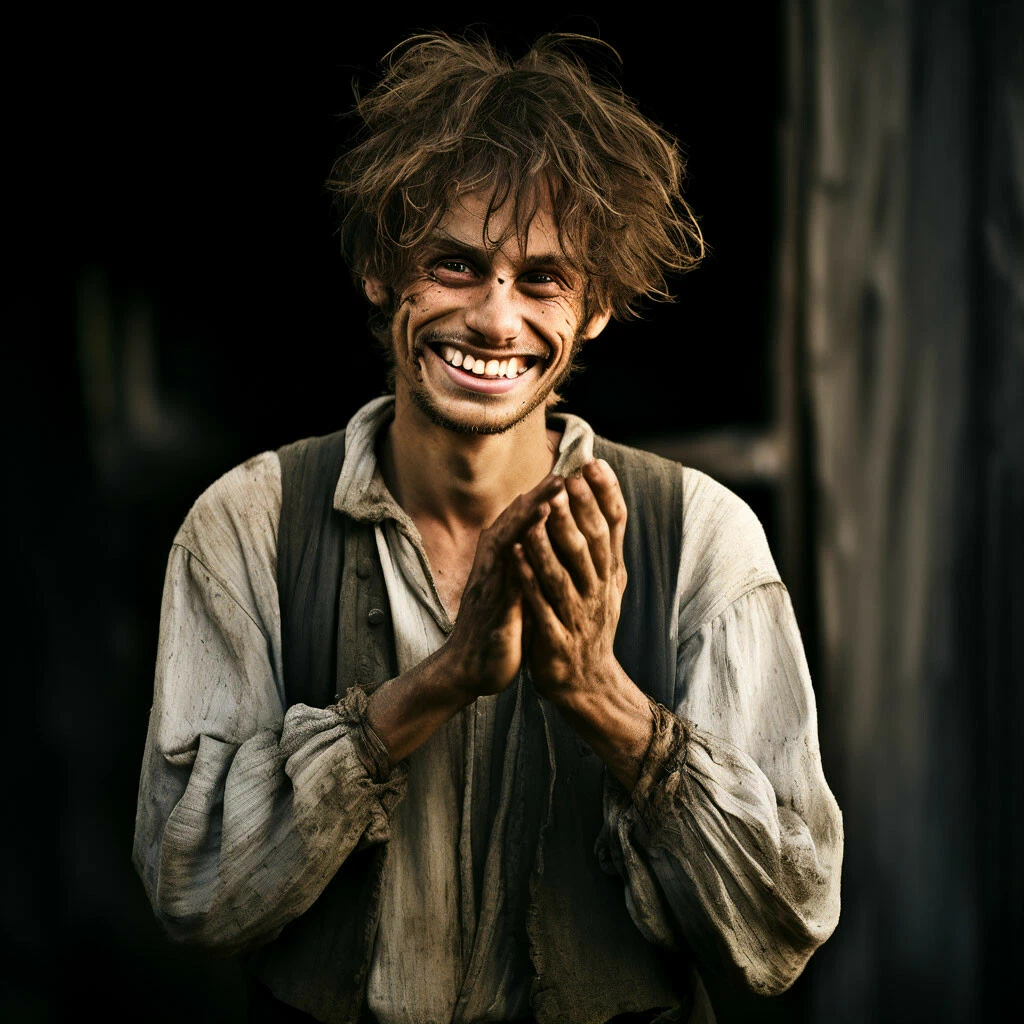 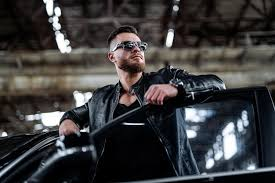 О чём ты мечтаешь???
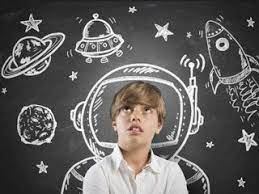 Ты мечтаешь о крутой жизни?О девушке, которая будет от тебя без ума? О путешествиях по миру?
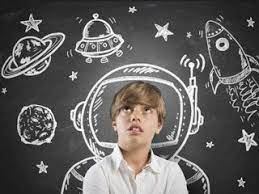 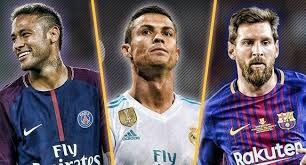 Здоровое питание
ИСКЛЮЧИТЬ ИЛИ СУЩЕСТВЕННО ОГРАНИЧИТЬ
Сладкое, мучное (особенно во второй половине дня)
Сладкие газированные напитки
Фастфуд
Колбасы, копчености, жареное
Алкоголь, сигареты, кофе
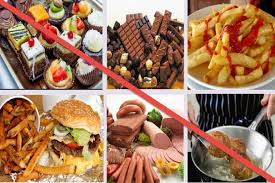 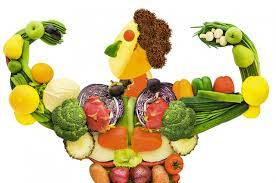 ДОБАВИТЬ В РАЦИОН
Больше овощей и фруктов, зелени
Мясо, рыбу, морепродукты
яйца
Добавлять в салаты растительное масло не рафинированное
Орехи, семечки
Вода 30 мл на килограмм веса в день
Правило тарелки
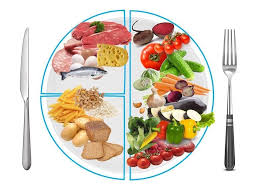 ½ клетчатка (овощи, зелень)

 ¼ белок, жиры (мясо, рыба, яйца, творог)

1/4 сложные углеводы (крупы, орехи, семечки)
ИЗМЕНЕНИЕ ОБРАЗА ЖИЗНИ
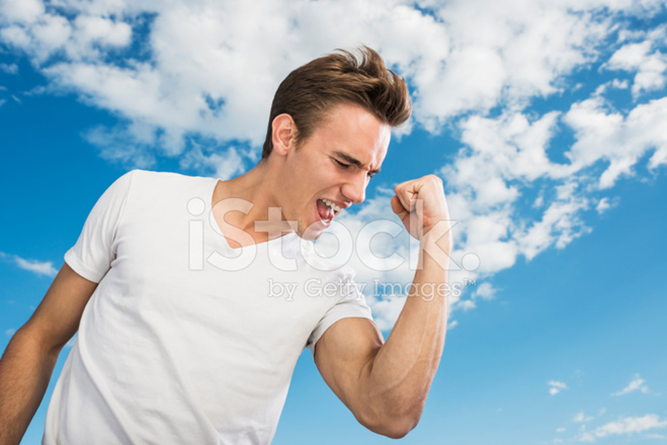 Ежедневная двигательная активность не менее 10000 шагов в день 
Сон не позднее 23.00 и не менее 7-8 часов
Исключение алкоголя и сигарет
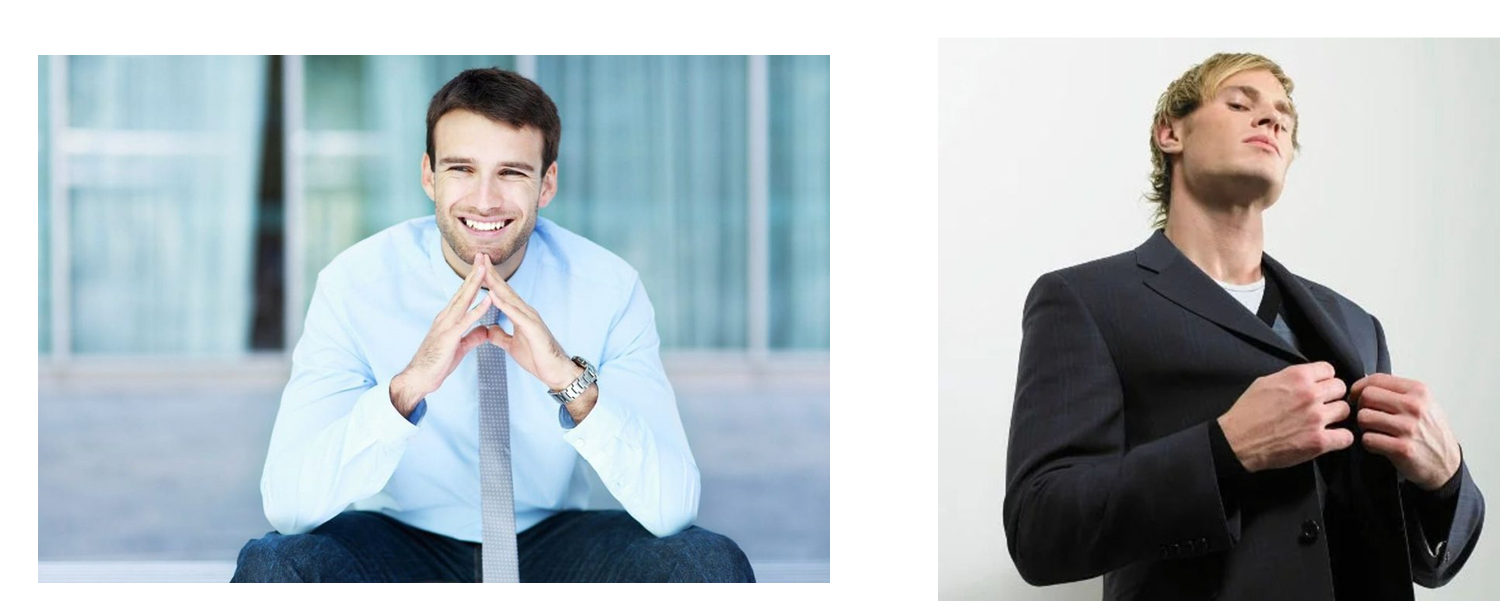 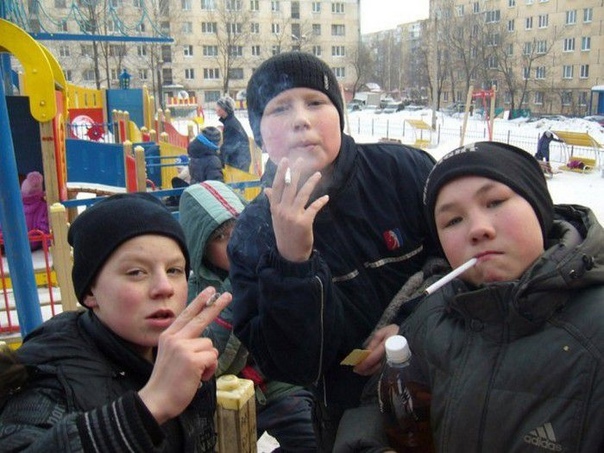 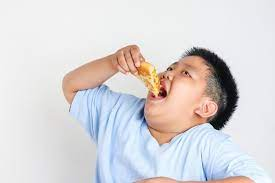 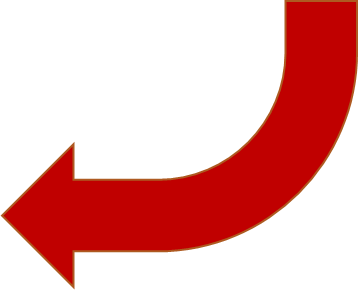 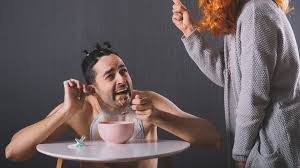 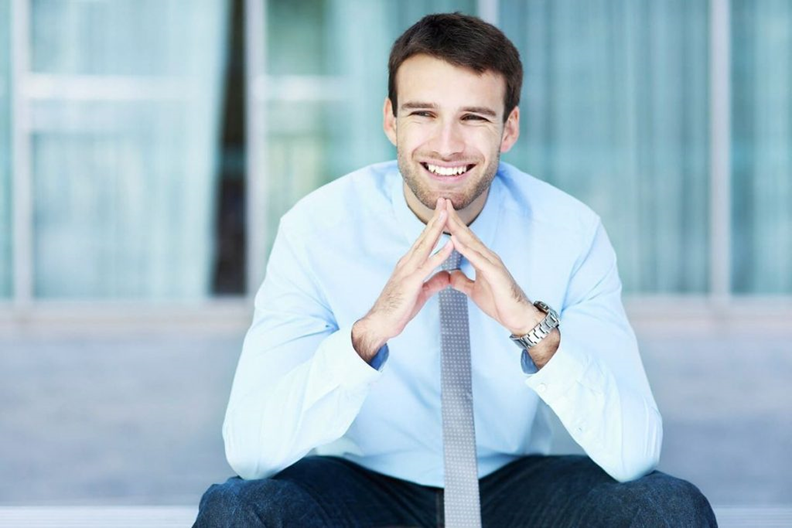 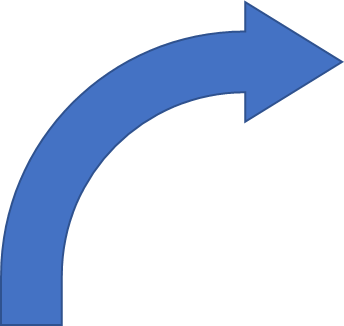 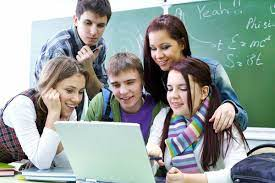 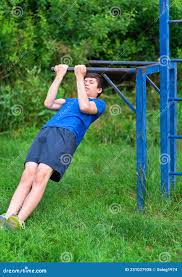 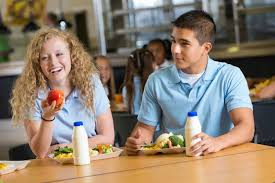 Рецепт успеха в жизни, учебе, спорте, карьере и отношениях
1.  Перестаньте складывать в себя всякую дрянь!!!
        ПОМНИТЕ : «МЫ ЕСТЬ ТО, ЧТО МЫ ЕДИМ!!!»
2. Питайте свой организм только той едой, которая дает пользу
3. Следите за опрятностью своего внешнего вида
4. Следите за опрятностью своей речи
5. Старайтесь излучать только позитивную энергию, и тогда в ответ вы будете получать только позитив
6. Тренируйте свое тело и свой мозг
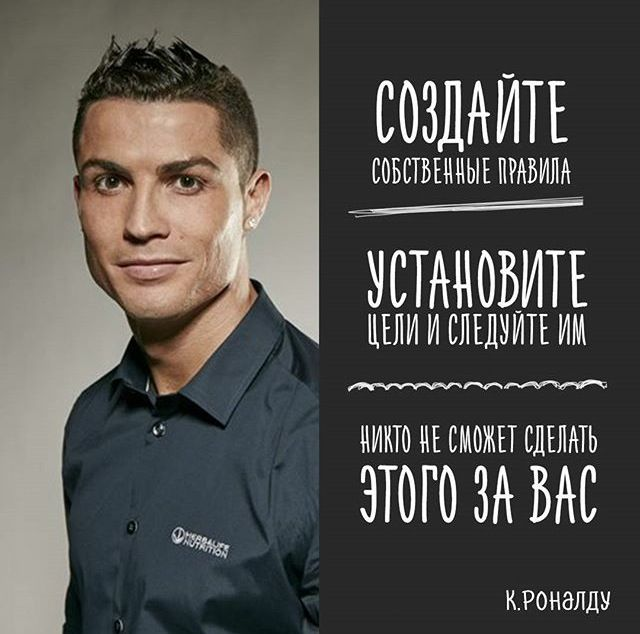 Базовые витамины
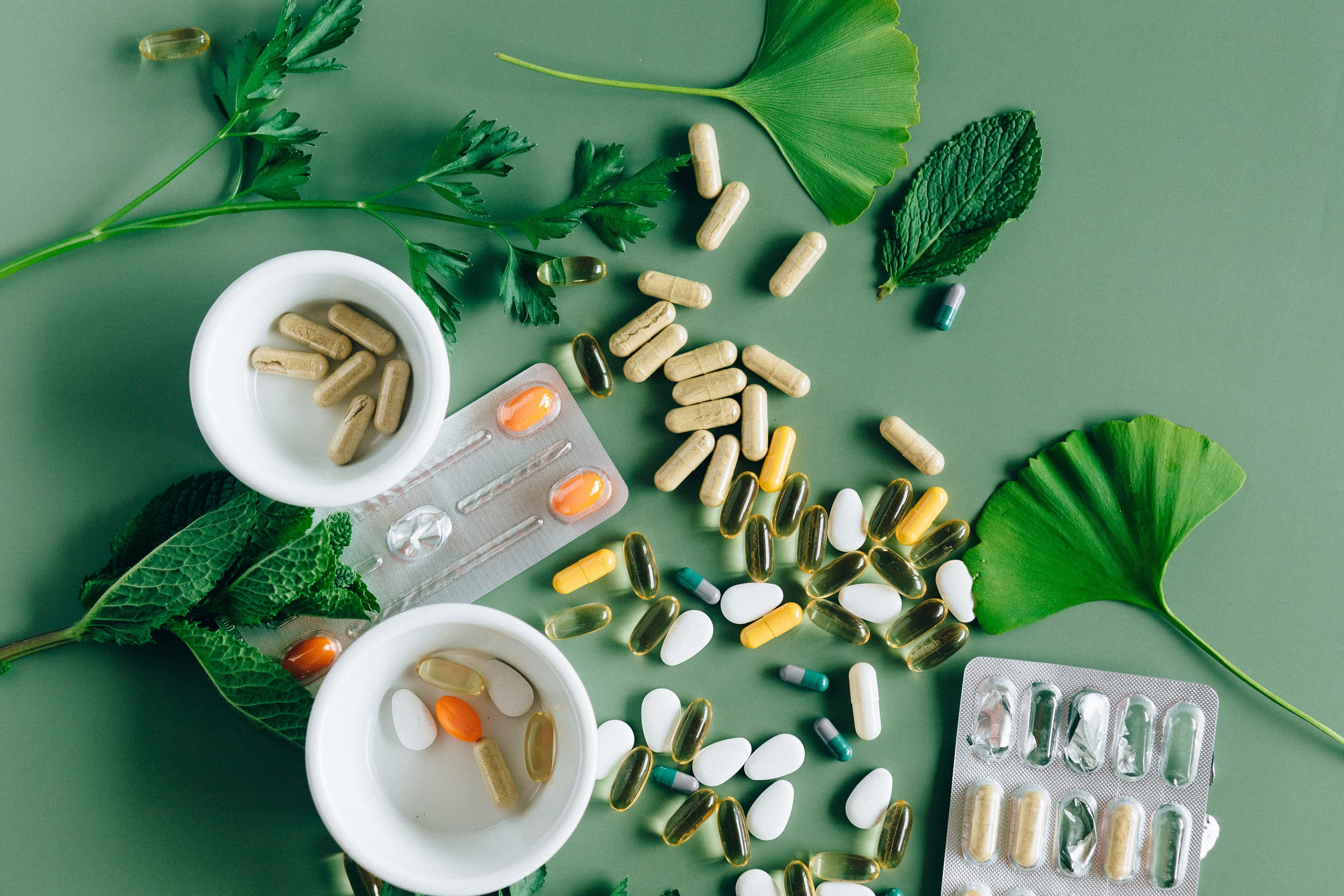 Витамин D
Омега 3
Магний
Цинк
Благодарю за внимание!
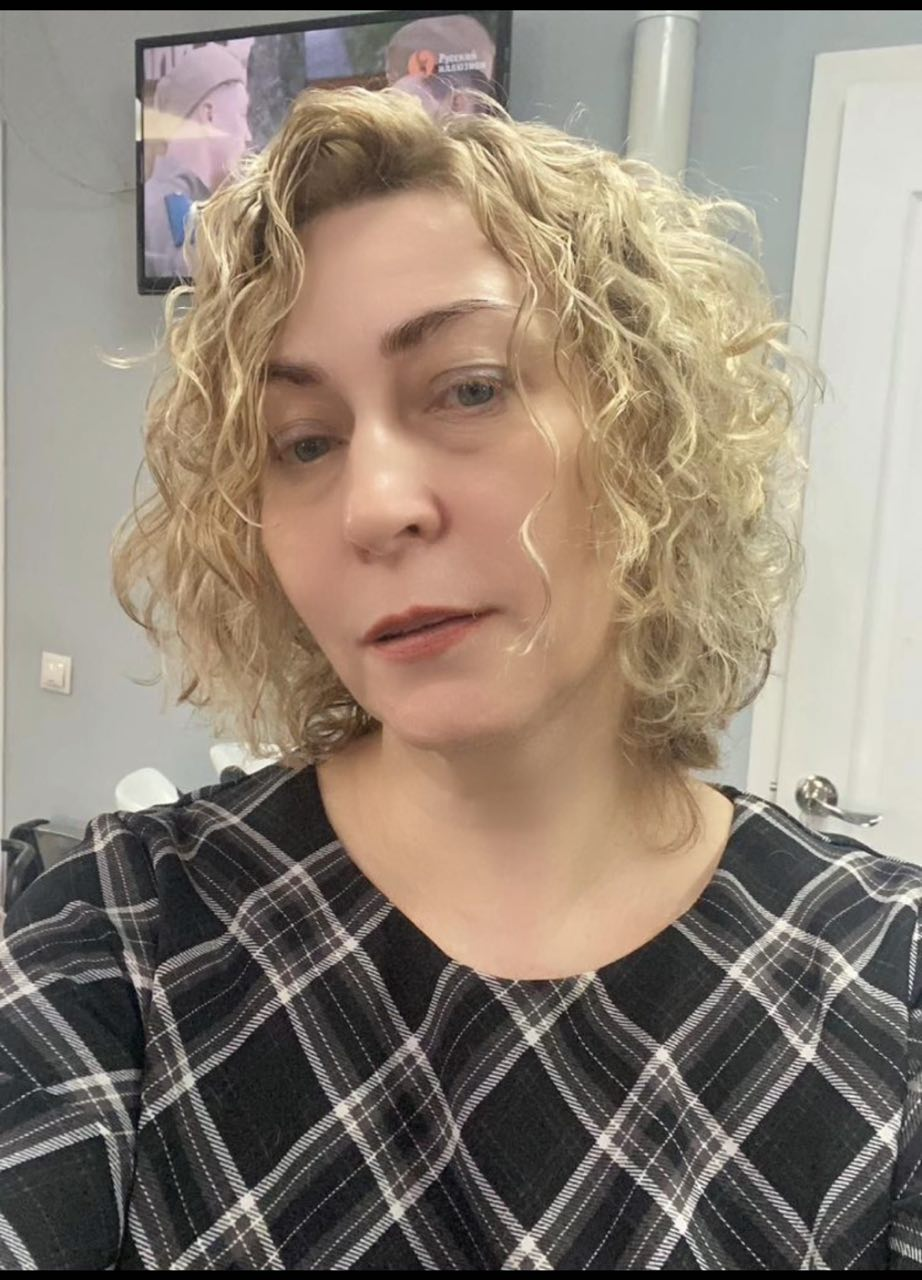 Воспитатель общежития Красноярского монтажного колледжа 
Филипченко Марина Валерьевна